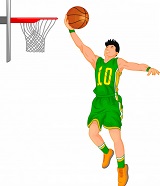 Баскетбол
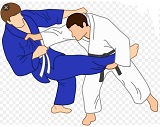 Детско-юношеская
 спортивная школа
г.Беслан
Дзюдо
Футбол
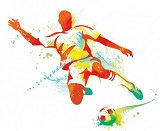 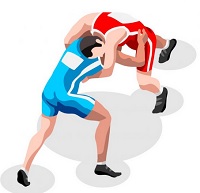 Борьба
Открытое Первенство Правобережного района по вольной борьбе среди юношей  2004-2005 г.р., и 2006-2007 г.р.
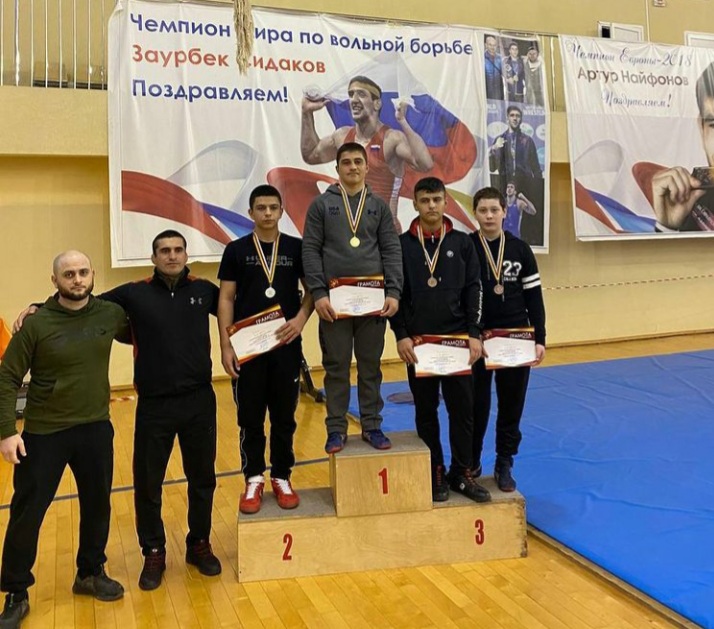 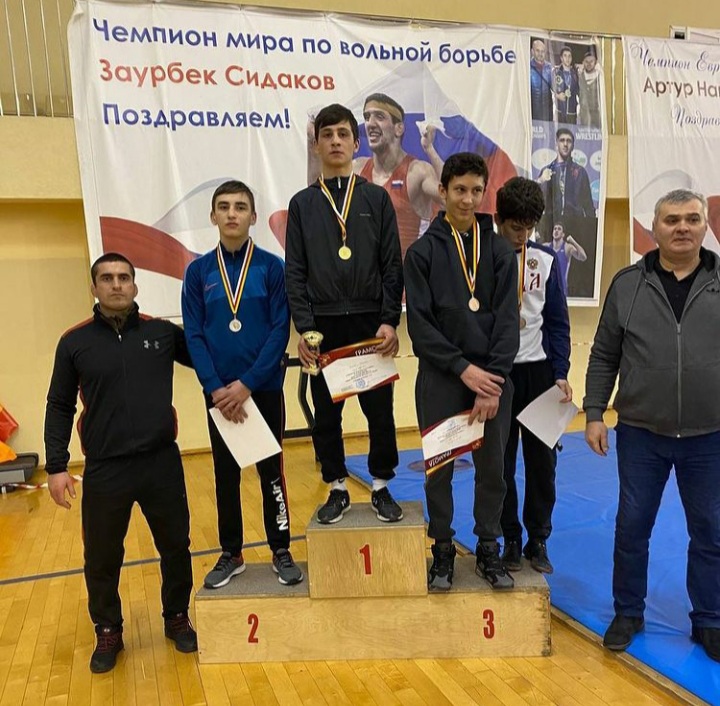 г.Беслан
13 февраля 2021 года
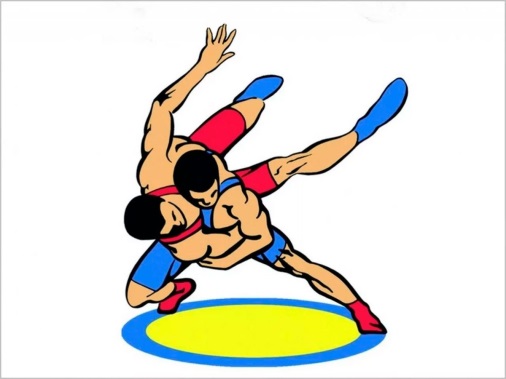 Победители и призеры среди 2006-2007 г.р.
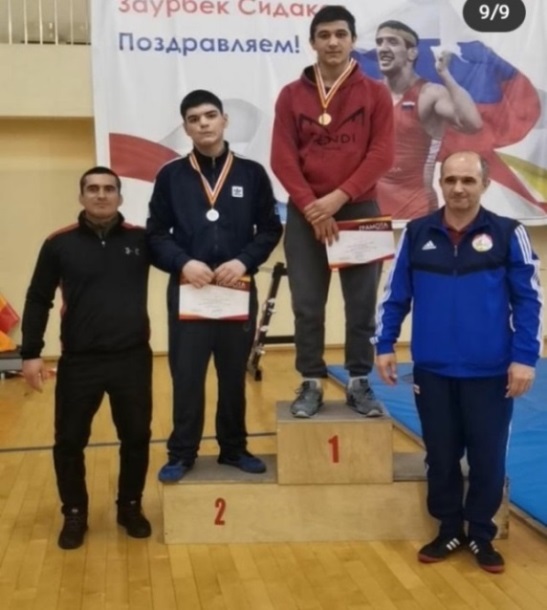 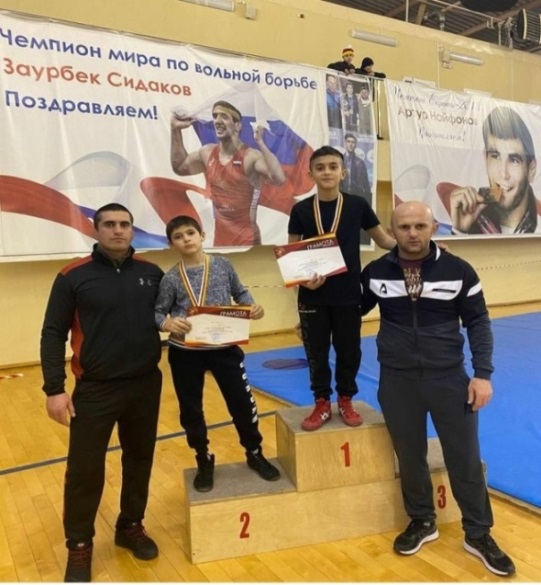 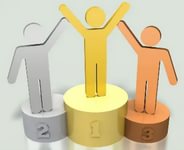 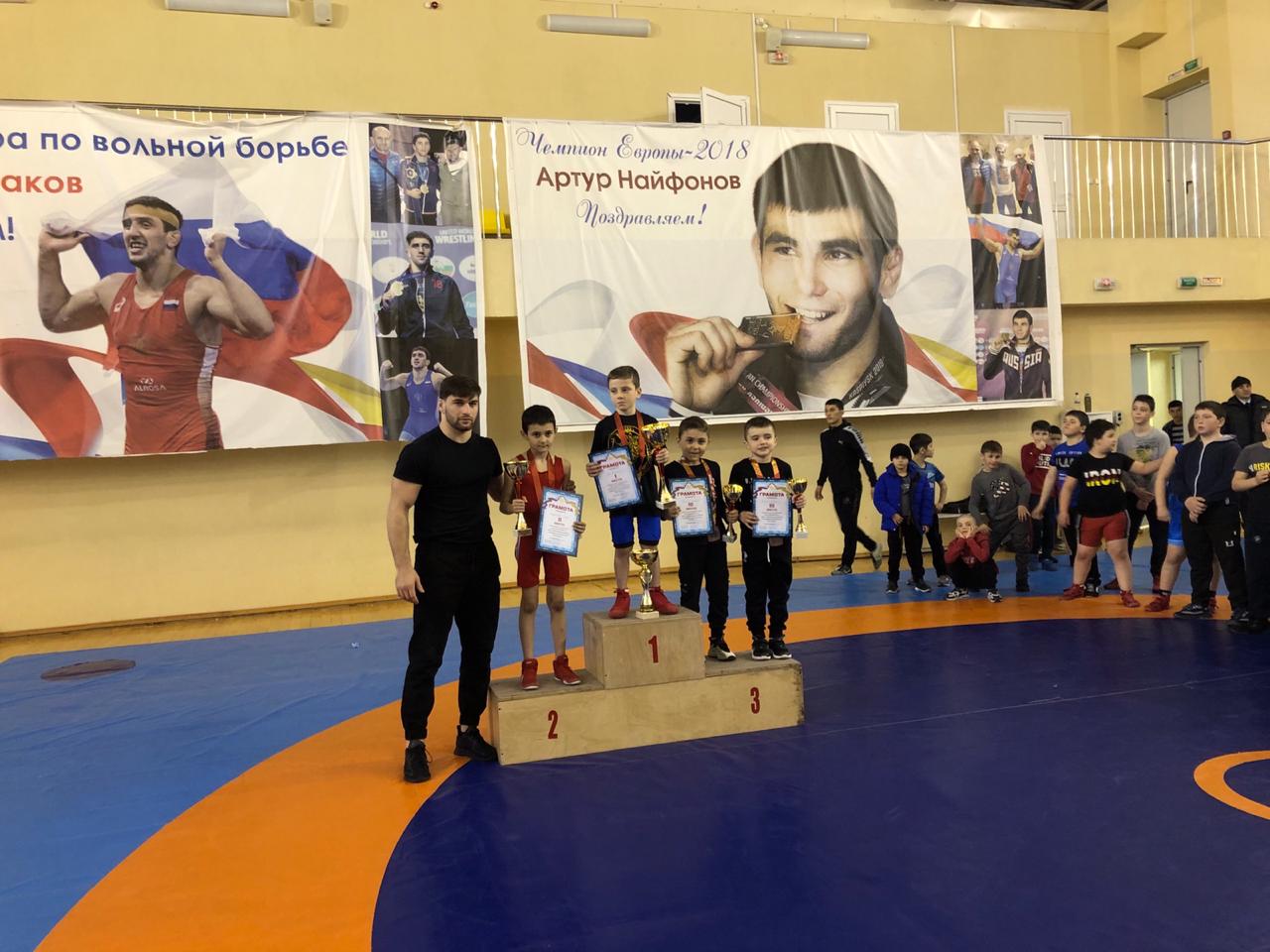 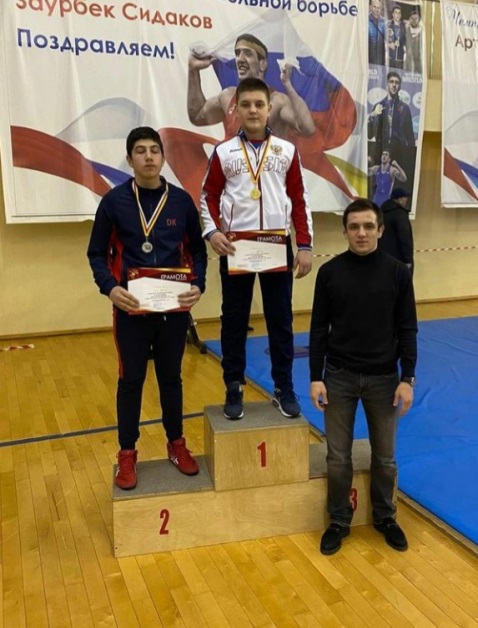 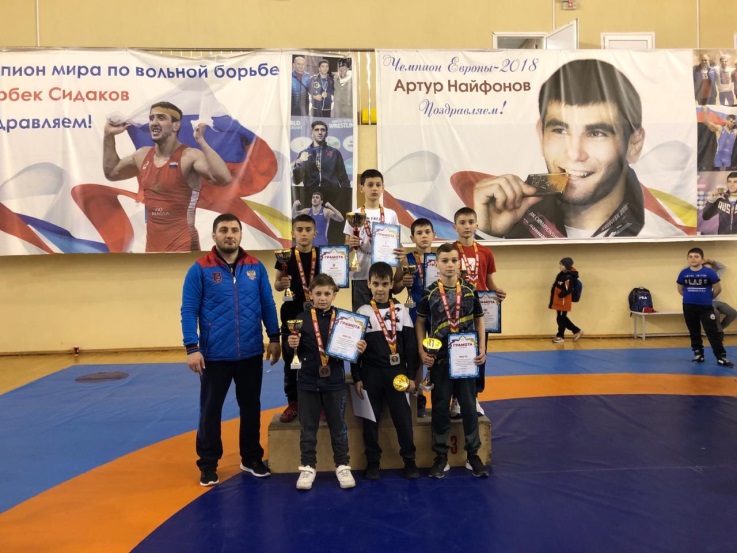 Первенство Правобережного района по вольной борьбе среди юношей 2008-2010 г.р., посвященное памяти Заслуженного Тренера России Ефимова Л.В.
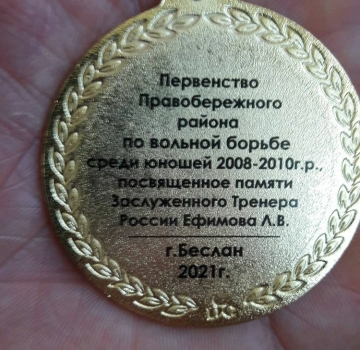 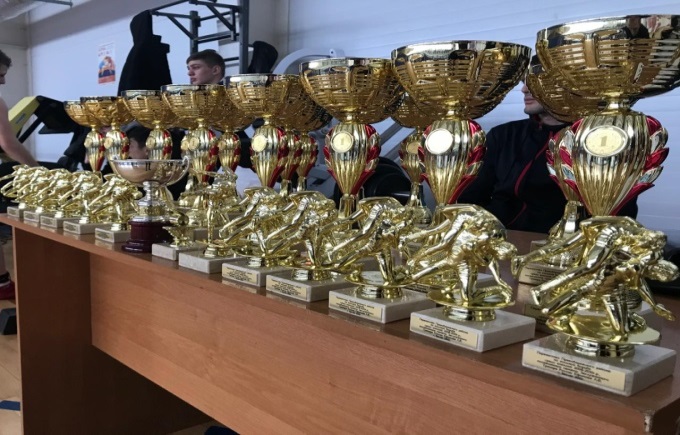 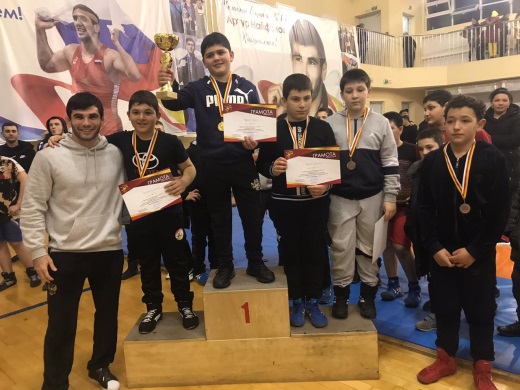 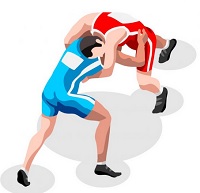 г.Беслан
27 февраля 2021 года
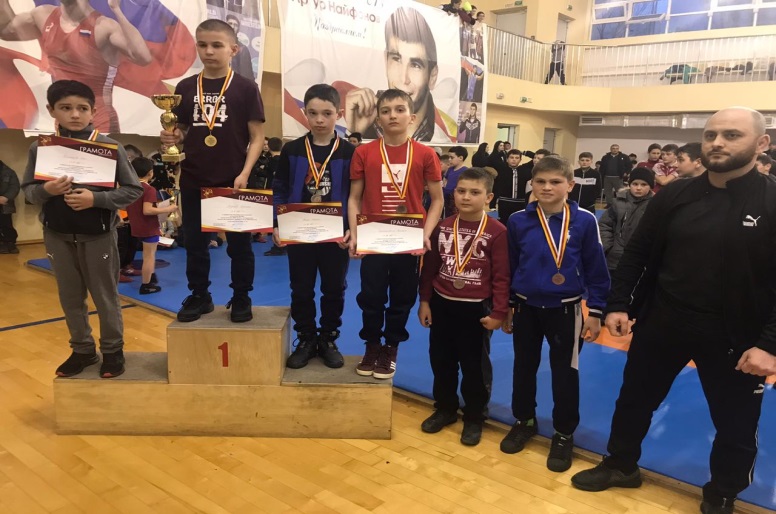 I место — Плиев Хетаг
II место — Плиев Давид
III место — Пухаев Арсен
III место — Плиев Сослан
 
I место — Дзиов Александр
II место — Тибилов Вадим
III место — Дзугутов Руслан
III место — Гагиев Сослан
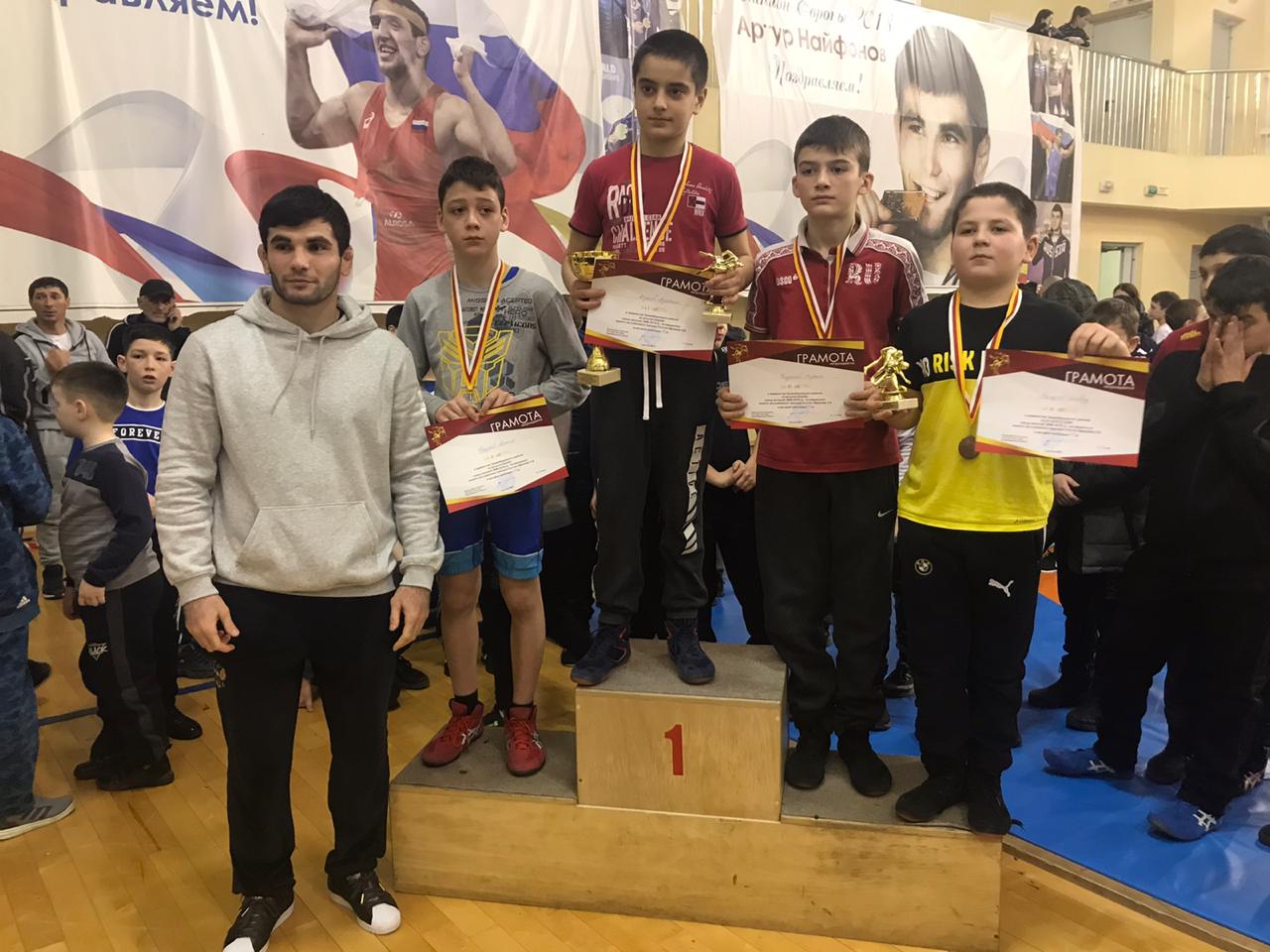 I место —  Диамбеков Тимур
II место — Гудзиев Давид
III место — Бигаев Георгий
III место — Валиев Алихан
 
I место — Гиголаев Давид
II место — Албегов Георгий
III место — Цалоев Георгий
III место — Сидаков Хетаг
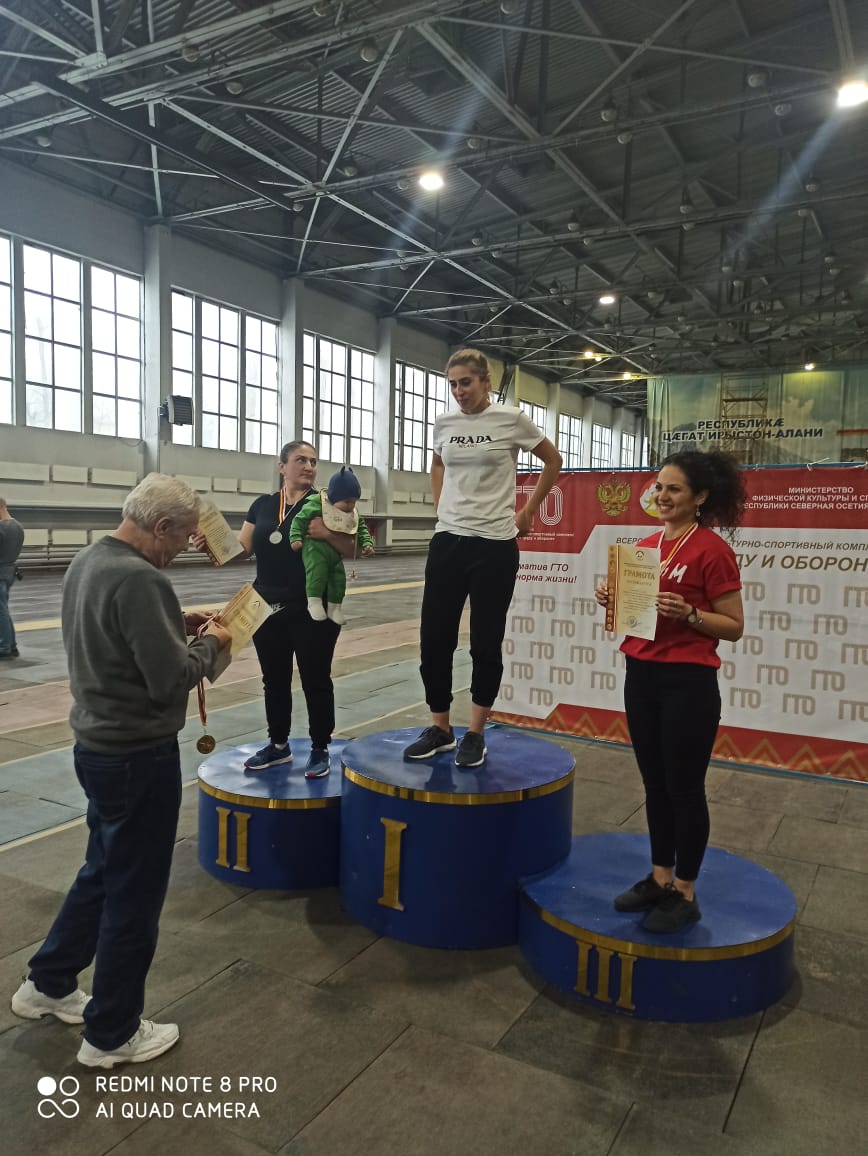 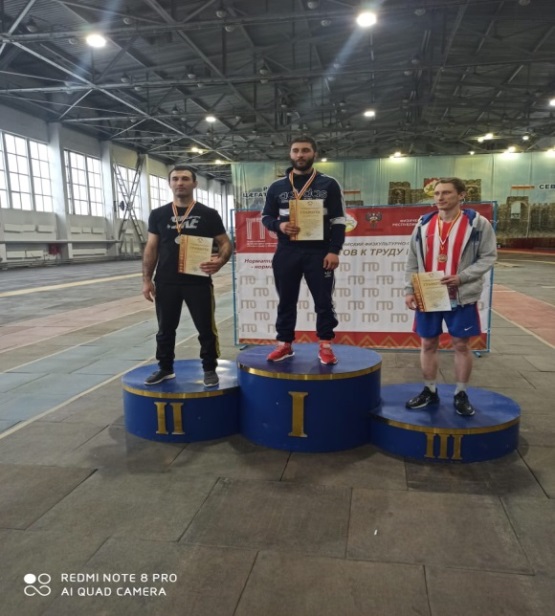 I место — Мамуков Давид
II место — Пухаев Аслан
III место — Губаев Сармат
III место —Кастуев Аслан
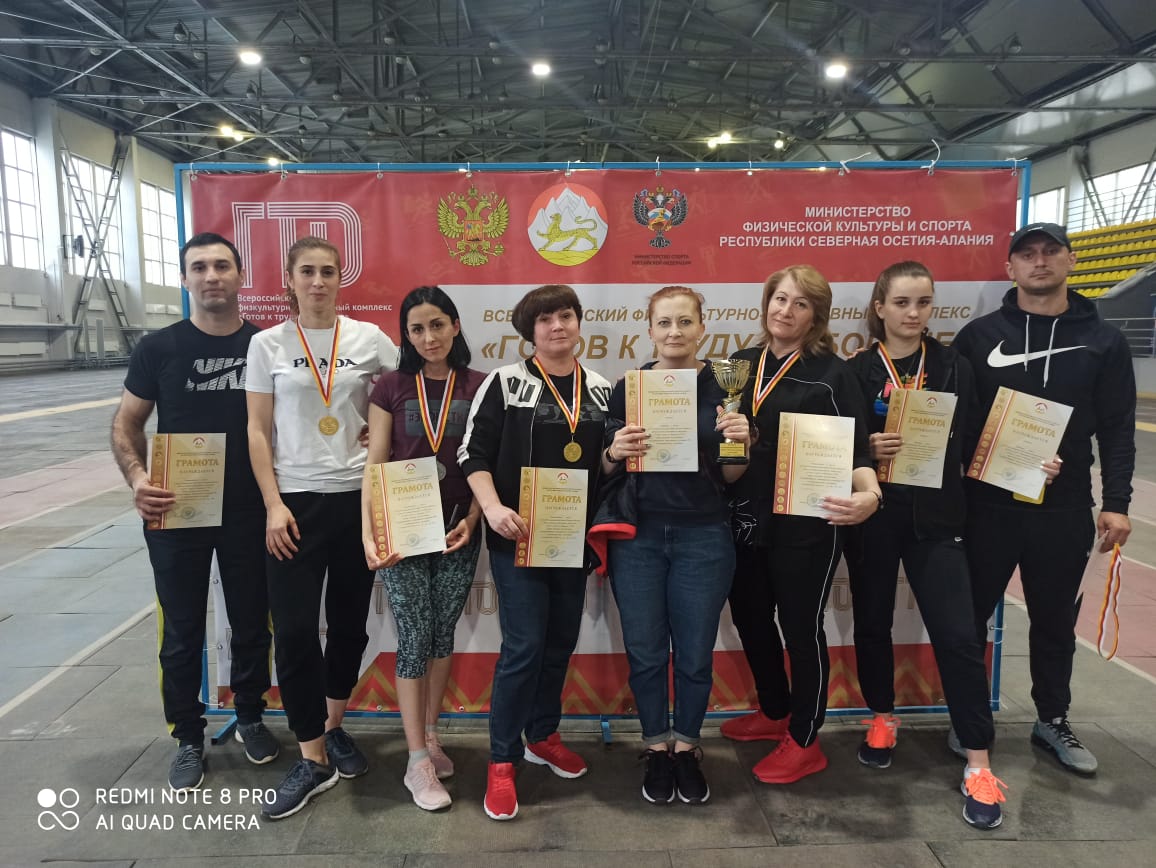 I место — Пиров Соломон
II место — Кадиев Маирбек
III место — Тедиашвили Хетаг
III место —Битаров Сармат
I место — Гаглоев Филип;
II место — Гиголаев Георгий;
III место — Бацазов Тимур;
III место — Токмаев Астан
Муниципальный этап
Всероссийских  спортивных игр школьников 
«Президентские спортивные игры» по программе «Уличный баскетбол»
Приказ  Управления по вопросам образования, физической культуры и спорта администрации местного самоуправления Правобережного района от 29 января 2021 года № 13 «О проведении муниципального этапа Всероссийских спортивных игр  школьников «Президентские спортивные игры
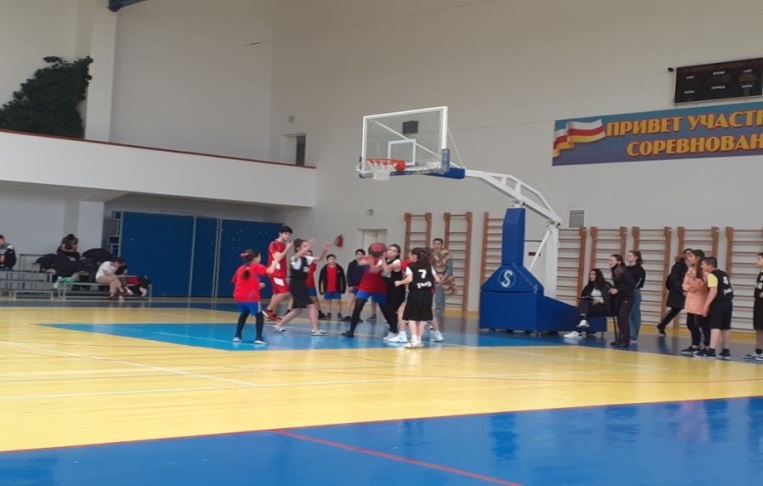 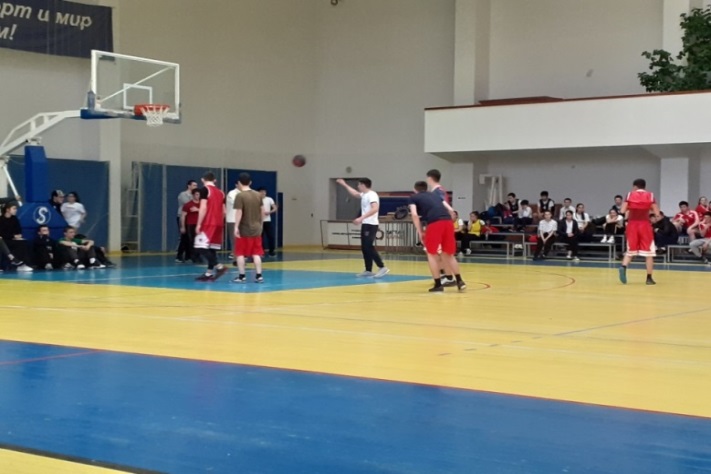 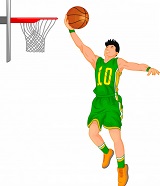 10-11 марта 2021 года
Первенство Правобережного района по баскетболу среди сборных команд общеобразовательных школ (юноши, девушки)
Юноши:                                                                                             Девушки:

I место — ГБОУ СОШ г.Беслан                                	       I место — ДЮСШ г.Беслан

II место — МБОУ СОШ № 5 г.Беслан                            II место — ГБОУ СОШ г.Беслан

III место — МБОУ СОШ № 6 г.Беслан                          III место — МБОУ СОШ № 6 г.Беслан
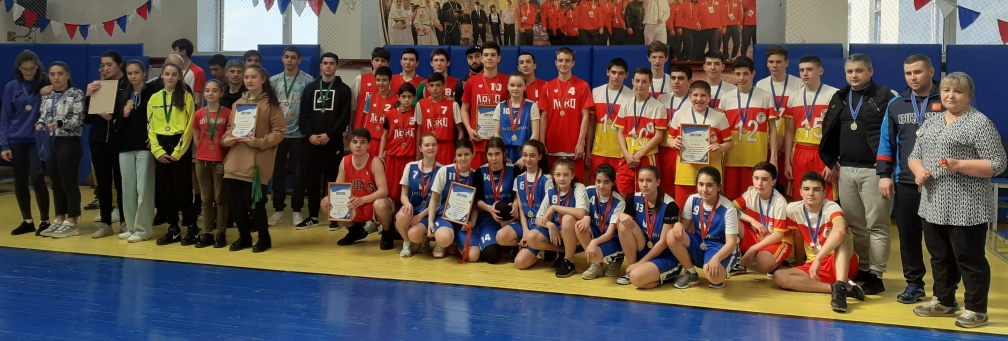 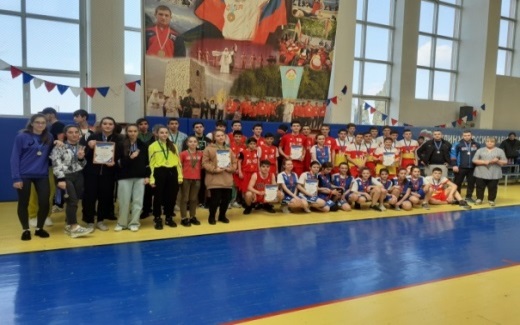 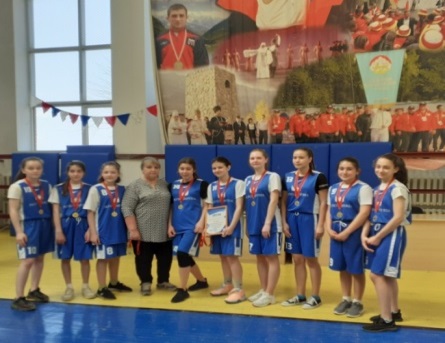 29 марта по 3 апреля 2021 года
Открытый турнир по вольной борьбе, посвященный памяти основоположника  вольной борьбы в Правобережном районе Заслуженного Тренера России Хазби Батрбековича Бугулова, среди юношей 2003-2005 г.р., 2009-2011 г.р.
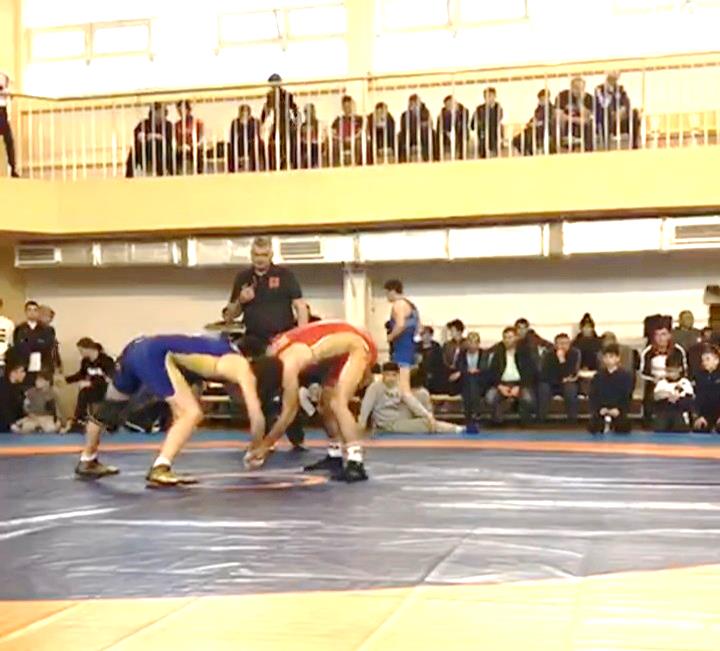 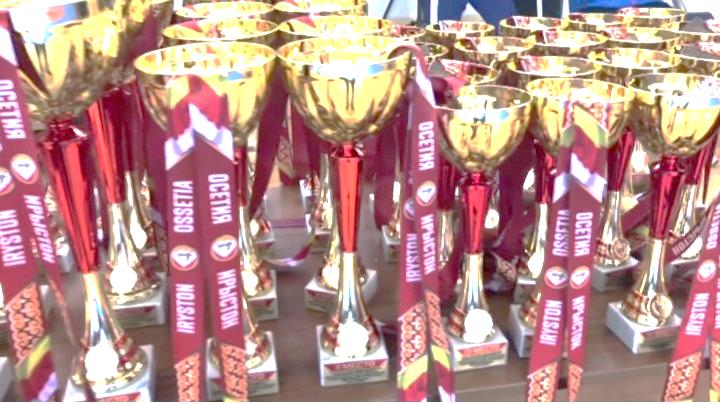 Победителей и призеров награждал двукратный чемпион Европы, призер чемпионата Мира 2019г 
 Артур Найфонов.
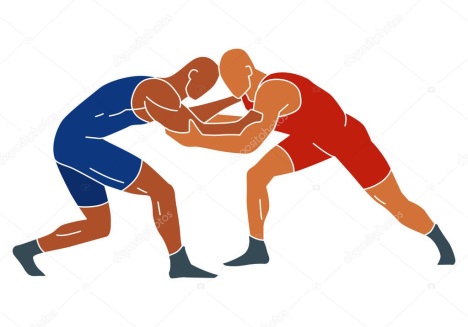 9 - 10 апреля 2021 года
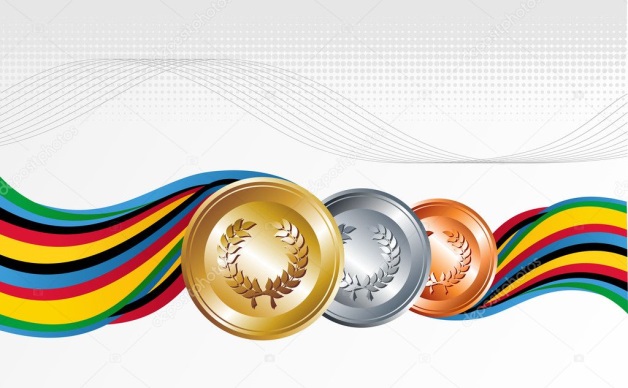 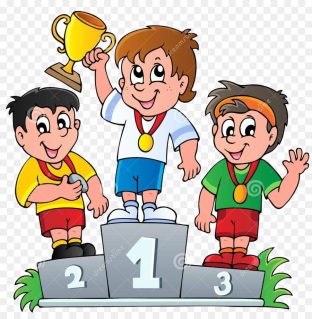 Республиканский фестиваль Всероссийского физкультурно — спортивного комплекса «Готов к труду и обороне» (ГТО)  приуроченный к 90-летию создания Всесоюзного физкультурного комплекса «Готов к труду и обороне СССР» (ГТО)
Правобережный район представляла
 сборная команда сотрудников ОУ
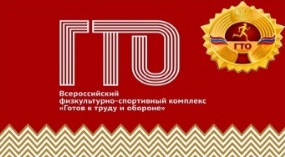 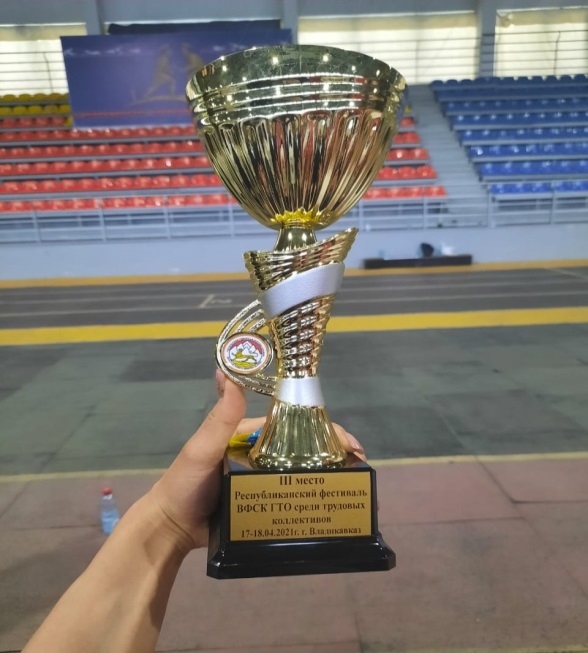 Команда заняла III место
Гусов Эльбрус — СОШ №6 г.Беслана
    Кусова Милена — СОШ №6 г.Беслана
      Кокоева Ираида — СОШ №4 г.Беслана
Смайлиева Алина — СОШ с.Зильги
  Кадзаева Наргиза — СОШ с.Хумалаг 
       Гузитаева Евелина — СОШ с.Н.Батако
Хубежты Хетаг — ДЮСШ г.Беслана
  Дзуцева Мадина — ДЮСШ г.Беслана
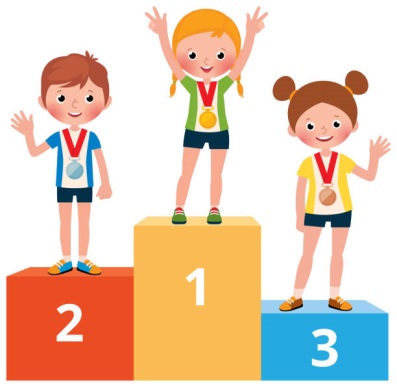 17 апреля 2021 года